1
Recommandations pour favoriser la réintégration au travail des femmes atteintes d’un cancer du seinPr Ph. Mairiaux, Mme R. Van RossemAvec le soutien du Fonds Pink Ribbon de la Fondation Roi Baudoin
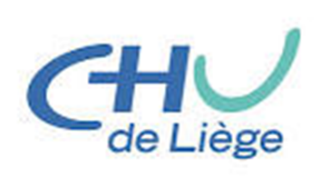 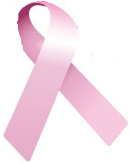 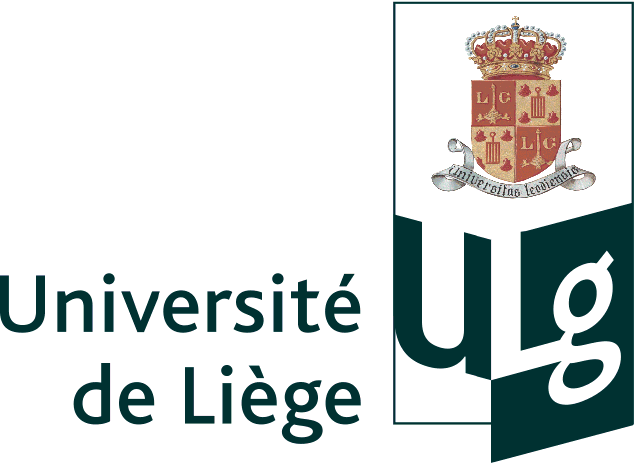 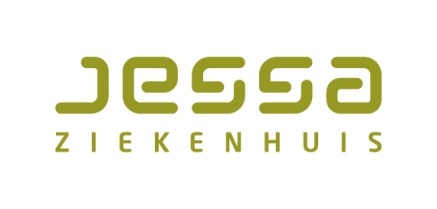 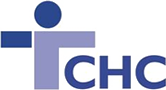 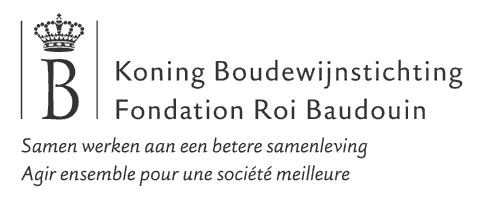 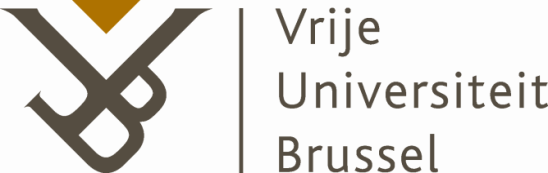 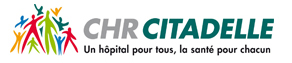 2
Sources de ces recommandations
Etude qualitative financée par Pink Ribbon : interview 8-9 mois après le diagnostic de 44 patientes (15 nl, 29 fr) atteintes d’un cancer du seinAuteurs : Schippers N., Van Hoof E., Mairiaux Ph.

Etude quantitative réalisée par Sanoma Belgium via une enquête on-lineAuteur : Van Boxem G.
3
Design étude Pink Ribbon
Module 1: Récolte de données chez les patientes
Temps 1 : questionnaire 
Temps 2 (T1 + 6 mois): questionnaire + entretien approfondi 

Module 2: Récolte de données chez les autres parties prenantes (stakeholders) 
Discussions de groupe 

Comité d’accompagnement avec des experts dans le domaine
4
Public cible étude Pink Ribbon
Femmes sous contrat d’emploi (min à 0.50 ETP) ou sous statut de fonctionnaire (ou statutaire) 
qui au moment de l’inclusion dans l’étude sont : 
en arrêt de travail (ou en travail allégé), 
âgées entre 18 et 60 ans, 
atteintes d’un cancer du sein (tumeur primaire) au stade I, II, ou III (incluant les in situ) et 
dont le diagnostic a été posé il y a 3 mois maximum et 
dont le traitement est assuré dans un centre oncologique situé dans une des deux provinces belges suivantes : Limburg ou Liège
5
Profiel 44 deelnemers
Leeftijd : tussen 37 en 61 jaar (gemiddelde 50)
Opleidingsniveau : 75% met diploma van hoger onderwijs of universiteit. 
Familie situatie : 50% gehuwd of officieel samenwonend; 72% wonen wel samen 
 Job statuut : 89% met COD contract; 55% in de privésector (55%), 43% in de openbare sector
Werkuren : 33% werkt voltijds
6
Entretiens au temps T2 (environ 9 mois après le diagnostic)
44 entretiens =  44 parcours différents
Traitement, séquelles du traitement, composition de la famille, type de travail, soutien reçu au travail, niveau de revenus,  vision pour le futur…

18 femmes ont repris le travail ↔ 26 femmes en ITT

3 femmes ont continué à travailler pendant le traitement  (dont 1 avec horaire réduit)
7
Nood aan informatie en wenselijke tijdstip
Wenst informatie en ondersteuning i.v.m. werk
Een beetje : 28%
Belangrijk ! : 50%
Informatie verkregen i.v.m werk : Niet 46%, een beetje 32%, wel 22%
Tijdstip : 
Voor de behandeling wenst men geen extra informatie ivm werk
Tijdens de behandeling, 60% wenst informatie te krijgen
Na de behandeling, 95% wenst informatie en ondersteuning
8
Méthodologie de l’enquête Sanoma
Statut des travailleuses
Seules les patientes ayant un statut de travailleuses ont été prises en considération .
Invitations à l’enquête
Patientes invitées à prendre part à l’enquête via une annonce publicitaire sur le site Web de Pink Ribbon, dans le magazine Pink Ribbon et par des dépliants distribués dans les cliniques du sein.
CASI
Lien vers le questionnaire  placé sur le site de Pink Ribbon et ouvert de septembre 2014 à mars 2015.
(ex-)patienten borstkanker werden bevraagd over hun beleving van en houding tegenover werkhervatting
.
Moment waarop de werkgever wordt ingelicht over de diagnose
1
Het bespreken van de werkhervatting met behandelend team en de werkgever
2
Wat maakt dat sommigen al het werk hervatten tijdens de behandeling
3
Hoe ziet men de terugkeer in termen van taken en uren
4
Verwachtingen tegenover collega’s en naasten rond terugkeer en confrontatie met de realiteit nadien
5
Instrinsieke betekenis van ‘werk’ in het licht van de ziekte
6
De houding van de werkgever tegenover werkhervatting door de ogen van de patiënt
7
Evolutie van de verhouding tussen patient en werkgever
8
Hinderpalen die een snelle werkhervatting kunnen belemmeren
9
Beleving van de werkhervatting door de patiënt
10
9
10
513 (ex-) patientes ont participé à l’enquête
Âge lors de l’enquête
Segments
Tr. terminé
N=81
N=337
27%
Traitement en cours
N=65
N=30
<40
40-45
46-50
51-55
56>
A repris le travail
N’a pas repris le travail
358 avec diagnostic entre 2010 et 2014 : 
63 en traitement
72 en ITT après fin traitement
199 au travail après traitement
Moment du diagnostic
Âge lors du diagnostic
avant
’01-’05
’06-’10
’11-’12
2013
2014
<40
40-45
46-50
51-55
56>
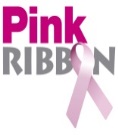 10
11
Recommandations pratiques pour favoriser la réintégration au travail
Selon la phase de la maladie et du traitement

Selon les interlocuteurs concernés
Les équipes oncologiques
Les mutualités et les médecins-conseils
L’Inami
Les patientes atteintes d’un cancer du sein
Les employeurs et les entreprises
12
Recommandations pour les patientes
Phase post-diagnostic 
Informer d’initiative son employeur ou le service RH du diagnostic (être transparent !) et de la durée probable arrêt de travail
Objectif : maintien d’un lien de confiance avec son chef
Durant le traitement primaire
Garder un contact avec le milieu de travail (collègue, ou chef direct)
Facteur essentiel d’un retour au travail réussi ! Maintien d’un lien social avec le travail et intérêt d’être tenu au courant de l’évolution de l’entreprise
13
Recommandations pour les patientes
En fin de traitement (environ 1 mois avant)
Prendre rendez-vous avec employeur ou DRH ou chef direct : comment et quand reprendre ?
Demander visite de pré-reprise avec CP-MT afin de définir  adaptations nécessaires des tâches, des horaires…
Explorer avec service RH ou secrétariat social : impact absence sur congés payés année suivante , sur primes et avantages extra-salariaux
14
Recommandations pour les patientes
A la reprise du travail
Demander à passer l’examen de reprise du travail chez le CP-MT
Programmer avec lui un suivi de la situation après 1 mois et après 3 mois dans le cadre des « consultations spontanées »
15
Recommandations pour les employeurs et les entreprises
Difficultés pour l’employeur face à un/une employé(e) atteint(e) du cancer : 
Émotion, empathie, sentiments humains
Contraintes organisationnelles et productives
 Démarches suggérées après réception du diagnostic 
envoi d’un courrier à la travailleuse décrivant
Possibilités d’aide sociale dans l’entreprise
Coordonnées d’une personne de contact 
Coordonnées du CP-MT et possibilité de visite de pré-reprise
Utilité d’informer son chef de la fin probable de son ITT
Possibilité (et pas obligation!) d’être tenue informée des évolutions internes à l’entreprise
16
Recommandations pour les employeurs et les entreprises
Phase post-diagnostic 
Prévoir un contact régulier avec la patiente via une/un collègue ou le chef direct
Consulter la brochure « retour au travail » éditée par le SPF Emploi et Travail
Diffuser cette brochure aux personnes concernées (RH, chef direct, CP-MT, représentants syndicaux)
17
Recommandations pour les employeurs et les entreprises
En fin de traitement (si averti par la patiente)
Encourager la travailleuse à 
Rencontrer le CP-MT (visite de pré-reprise)
Prendre rdv ensuite avec son chef pour discuter les conditions de sa reprise
Discuter en interne avec chef direct et CP-MT des possibilités d’adaptation du travail
S’assurer que tous les collègues de travail soient informés du jour de reprise de la travailleuse
18
Recommandations pour les employeurs et les entreprises
A la reprise du travail
Prévoir un entretien d’accueil et de retour au travail avec le chef direct
Organiser l’examen médical de reprise chez le MT
Après la reprise du travail 
Demander au CP-MT d’assurer un suivi de la situation de la travailleuse
Demander au service du personnel d’être attentif aux absences éventuelles afin de dépister à temps une dégradation de la situation
19
Recommandations pour l’Inami
Soutenir l’élaboration de trois documents
Check-list « patiente » : liste des questions à poser aux différents interlocuteurs durant le processus
Carnet de « retour au travail » à remettre à la patiente dès son admission hospitalière ; contiendra infos administratives nécessaires, procédures à suivre, impact financier reprise partielle…..etc
« Comment réagir face à une travailleuse atteinte du cancer ? » - brochure informative pour les employeurs
Campagne de sensibilisation du grand public
Importance du maintien en emploi malgré le cancer
Retour au travail ≠ guérison ; effets secondaires des traitements !
20
Recommandations aux équipes oncologiques
Phase post-diagnostic :
dialoguer avec la patiente concernant la poursuite du travail durant le traitement (arrêt, tps partiel ?)
Si souhait de poursuite du travail, se concerter avec médecin de famille et médecin du travail (MT)
Si maintien activité professionnelle, demander soutien spécifique par psycho ou onco-coach
En fin de traitement
Programmer entretien avec patiente environ 1 mois avant fin traitement primaire
21
Recommandations aux équipes oncologiques
En fin de traitement (environ 1 mois avant) 
discuter reprise travail éventuelle avec patiente 
encourager prise de contact avec employeur
encourager visite de pré-reprise chez le MT
Après la fin du traitement primaire
Soutenir la patiente ayant repris par le travail; s’enquérir de l’équilibre entre exigences du travail et séquelles du traitement (rôle pour psycho, onco-coach, ou oncologue)
22
Recommandations aux mutualités et aux médecins-conseils (MC)
Former les MC à l’entretien avec des femmes atteintes du cancer (empathie svp !)
Durant la phase de traitement
Envoyer courrier-type expliquant le suivi administratif prévu et suggérant prise de contact avec service social de la mutualité 
Diffuser systématiquement infos relatives à reprise partielle
Suggérer consultation brochure SPF Emploi « revenir au travail après une absence de longue durée »
23
Recommandations aux mutualités et aux médecins-conseils (MC)
En fin de traitement, lors de l’entretien précédant une reprise du travail 
disposer du rapport sur les capacités de travail de la patiente (établi par psycho clinicien ou DCM)
donner infos complètes sur reprise partielle
discuter une éventuelle réorientation professionnelle et aides possibles via Inami + VDAB/Forem/Actiris
24
Questions, suggestions ?Vragen, opmerkingen ?
Merci pour votre attention
Dank u voor u aandacht
Infos : ph.mairiaux@ulg.ac.be 
Link rapport final recherche / eindverslag van het onderzoek :
http://hdl.handle.net/2268/202899